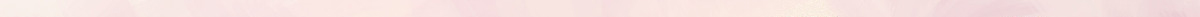 НАИЗНАНКУ
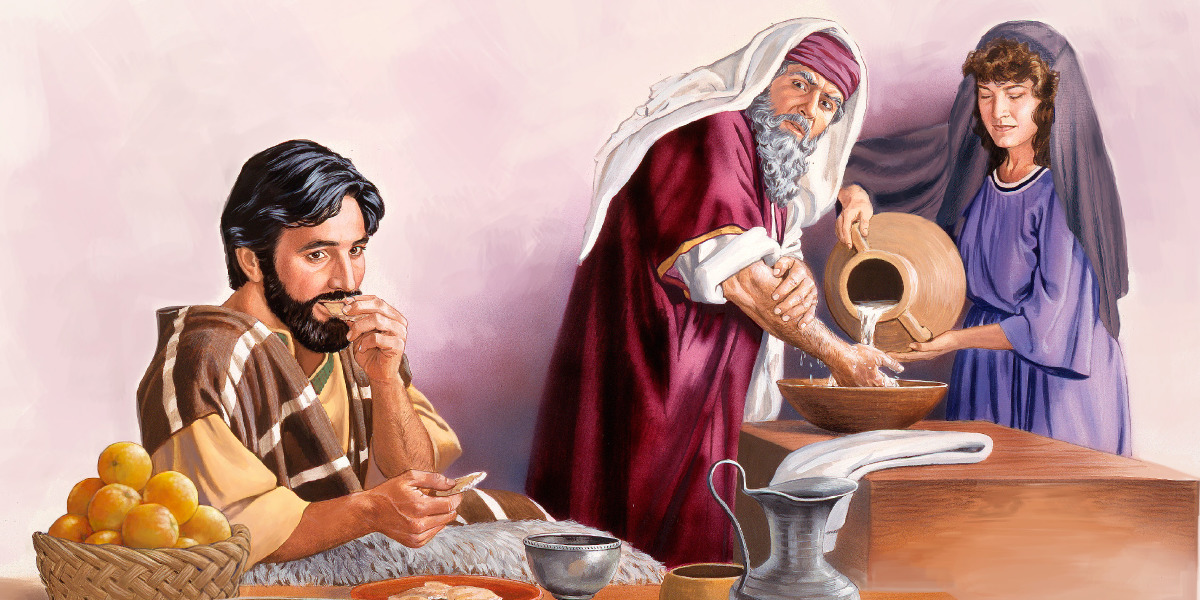 Урок  6      10 августа  2024
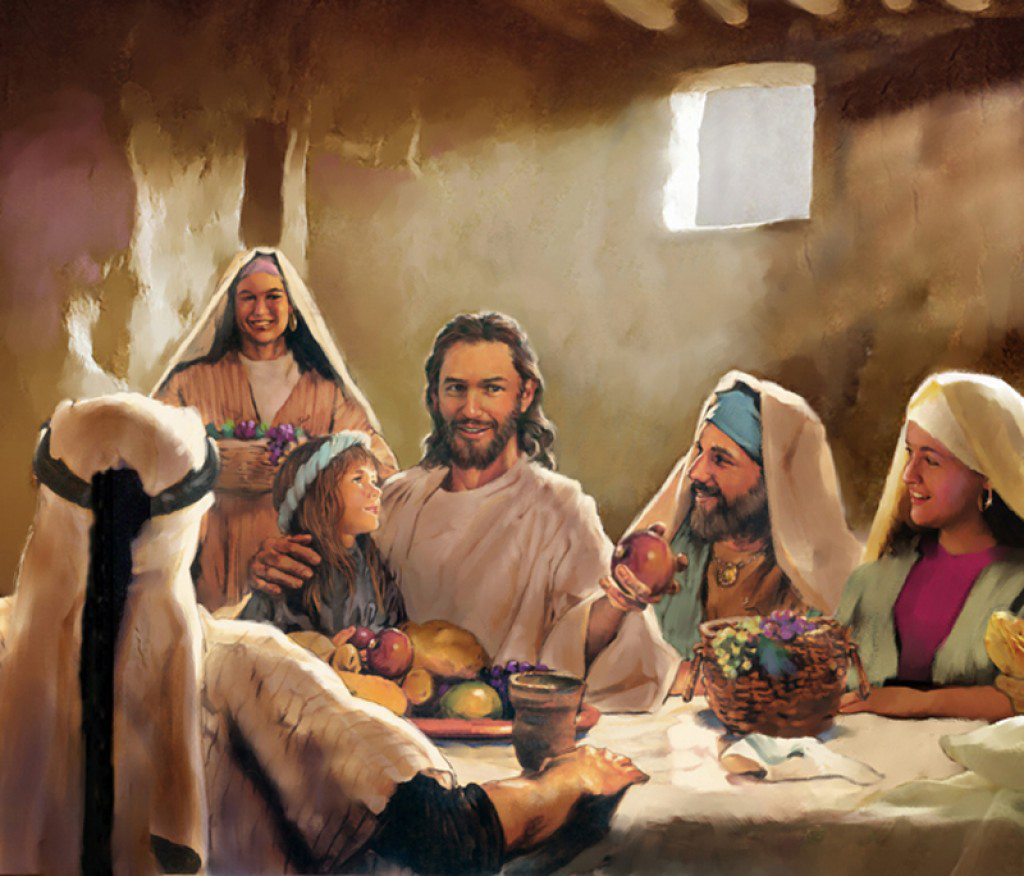 “Ничто, входящее в человека извне, не может осквернить его; но что исходит из него, то оскверняет человека”
(Maрkа 7:15)
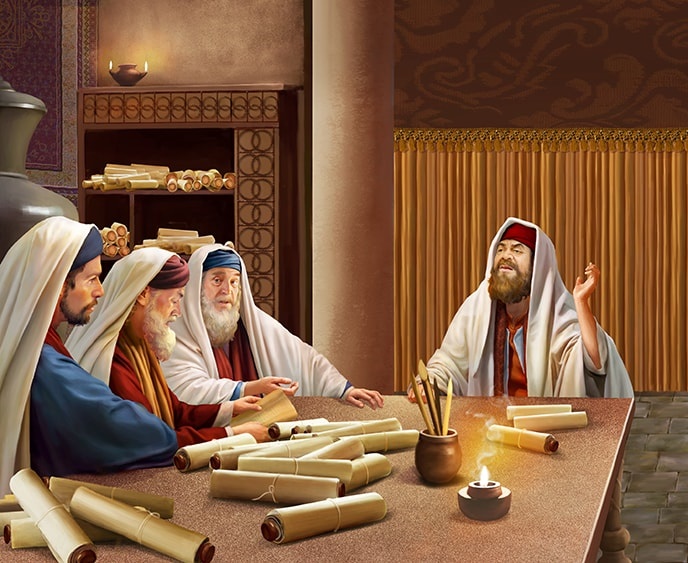 Проблемы, с которыми фарисеи сталкивались с Иисусом в различных случаях, как правило касались преданий.
Растирать колосья рукой в субботу; есть не очищая руки; посвящать предметы для служения Богу, чтобы другие не могли ими наслаждаться; не прикасаться к язычнику и не есть с ним... Многочисленные и разнообразные традиции делали фарисейскую религию обременяющей человека и трудной для следования.
В силу своих традиций они были слепыми проводниками (Мф. 23:16), которые закрывали вход в Царство Небесное для людей (Мф. 23:13).
Проблемы традиции :
Заменяют заповеди Бога. Mk 7:1-13.
Что оскверняет, а что нет. Mark 7:14-19.
Традиции и язычники:
Маленькие собачки, которые превосходят своих хозяев. Mk 7:24-30.
Уши, открытые чтобы слышаь. Mk 7:31-37.
Закваска традиций. Mk 8:11-13.
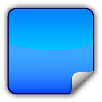 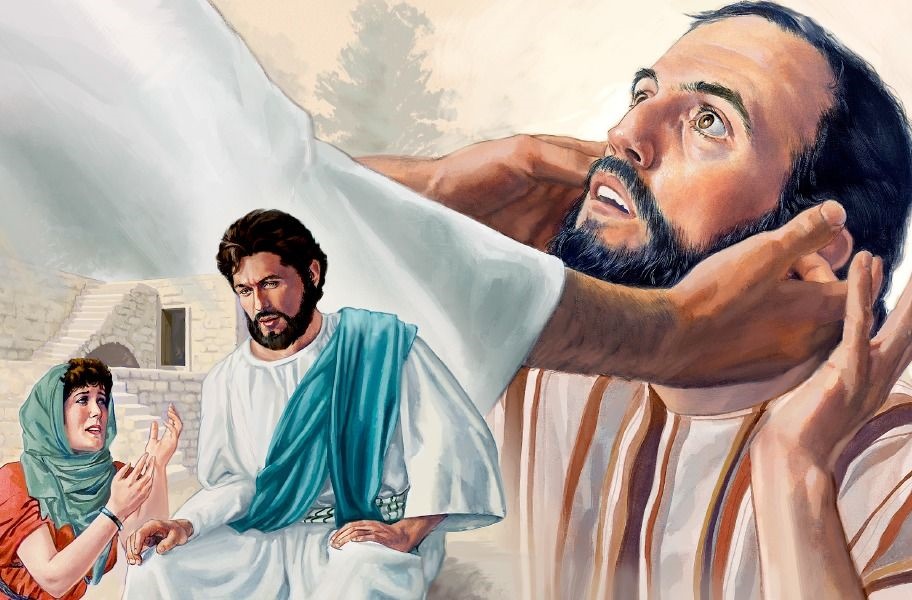 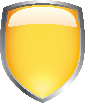 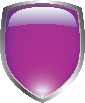 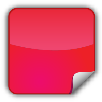 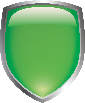 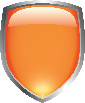 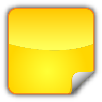 ПРОБЛЕМЫ ТРАДИЦИИ
ЗАМЕНЯЮТ ЗАПОВЕДИ БОГА
“И сказал им: хорошо ли, что вы отменяете заповедь Божию, чтобы соблюсти своё предание.’” (Maрка 7:9)
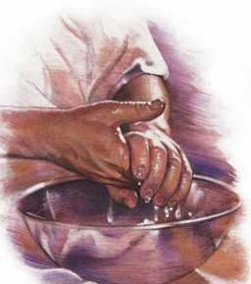 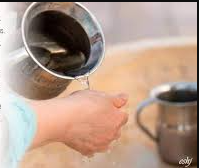 Бог повелел, чтобы священники очистились водой, прежде чем они смогут служить в святилище (Исх. 30:17-21).
Движимые чрезмерным рвением, евреи распространили эту заповедь на всех людей, чтобы избежать ритуального осквернения.
Вопрос о книжниках и фарисеях был призван доказать, что Иисус не соблюдал заповеди (Марка 7:5). Но этот вопрос обернулся против них.
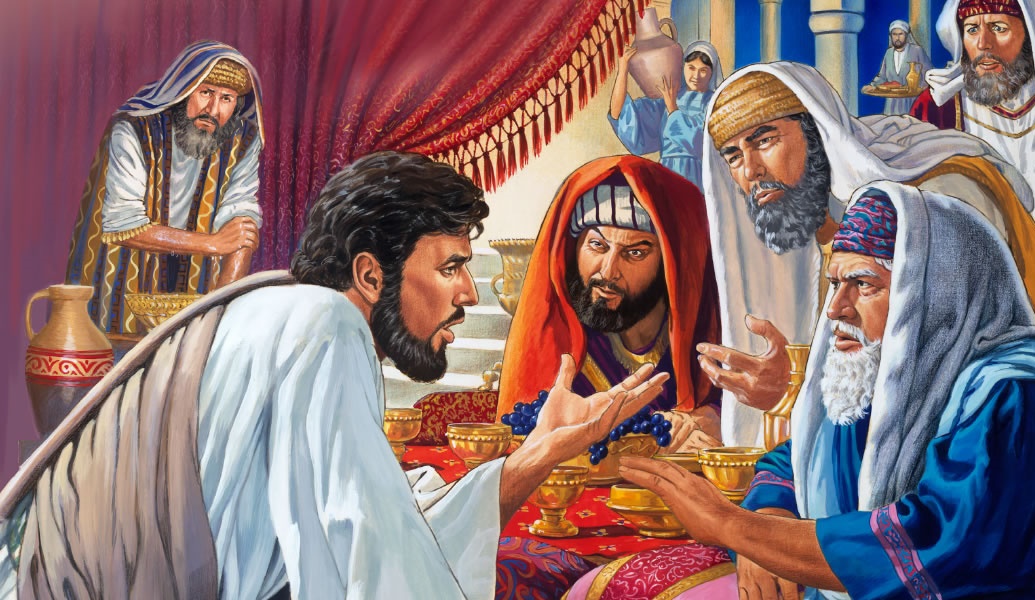 Иисус действительно уважал заповеди. Именно фарисеи нарушили их и заменили своими традициями.                     (Mk 7:6-8).
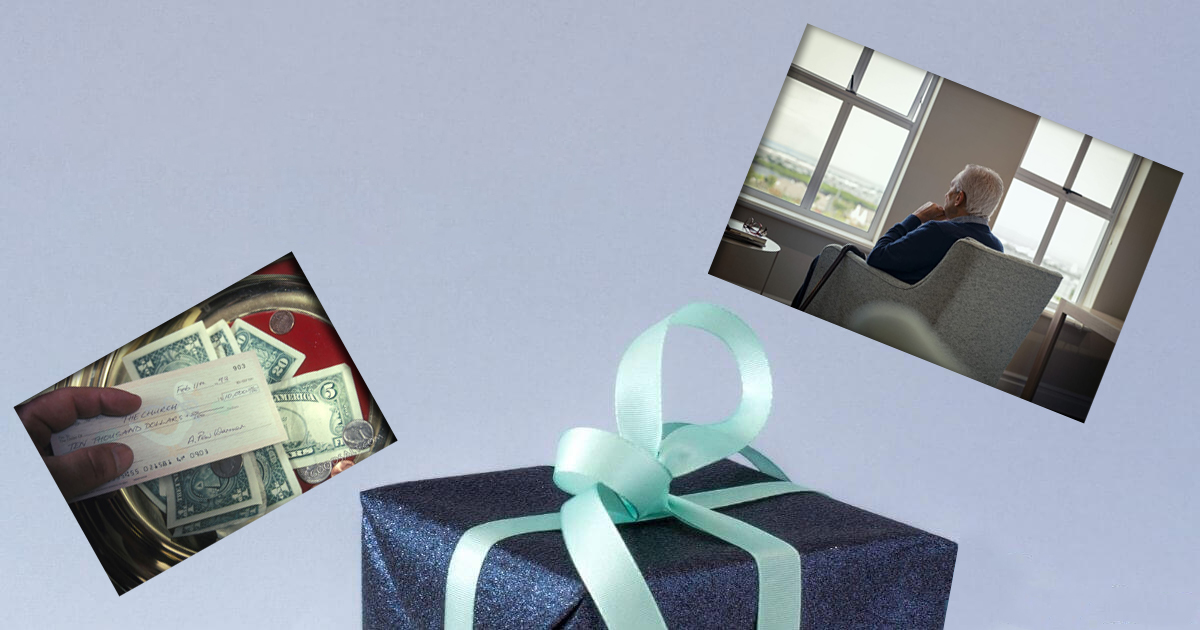 КОРВАН
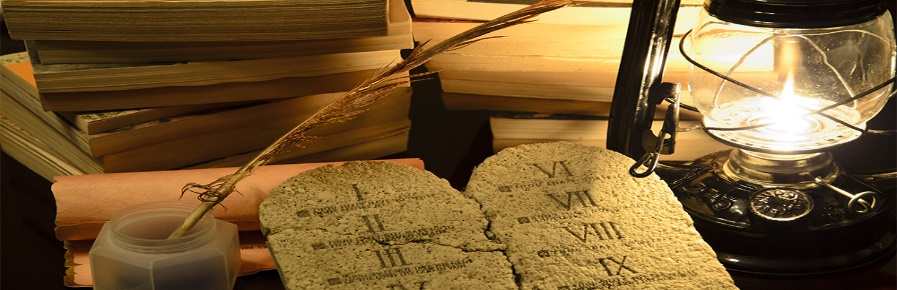 Пример: если они посвящали что-то Богу [Корван] — например, дом — становился ограниченным в использовании другими до смерти хозяина и не мог использоваться ни для каких других целей, например, для помощи своим родителям (Mark 7:9-13).
“Последний великий конфликт между истиной и заблуждением — это лишь последняя битва в давнем споре о законе Божьем. В эту битву мы вступаем сейчас — битву между законами человеческими и заповедями Иеговы, между религией Библии и религией басни и предания.”
E.Уайт  (Подготовка к тому, что ждет нас впереди, 12 декабря)
ЧТО ОСКВЕРНЯЕТ, А ЧТО НЕТ
“ичто, входящее в человека извне, не может осквернить его; но что исходит из него, то оскверняет человека” (Maрkа 7:15).
«Освященное мясо» (принесенного в жертву животного) становилось «нечистым», когда к нему прикасался кто-то ритуально нечистый (Аггей 2:12-13).
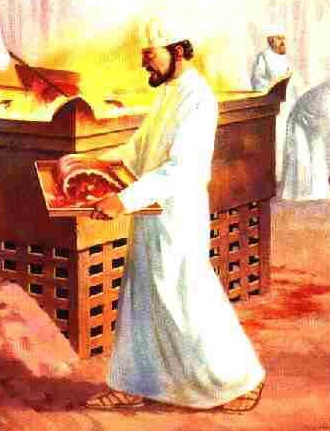 В фарисейской традиции это было экстраполировано на любую пищу (разрешенную в Левит 11) и на любого человека, независимо от того, нечистый он или нет. Поднятый вопрос не имел ничего общего с пищей, которую можно или нельзя было есть, а с тем, как ее ели (очищенными – вымытыми – или неочищенными – нечистыми руками).
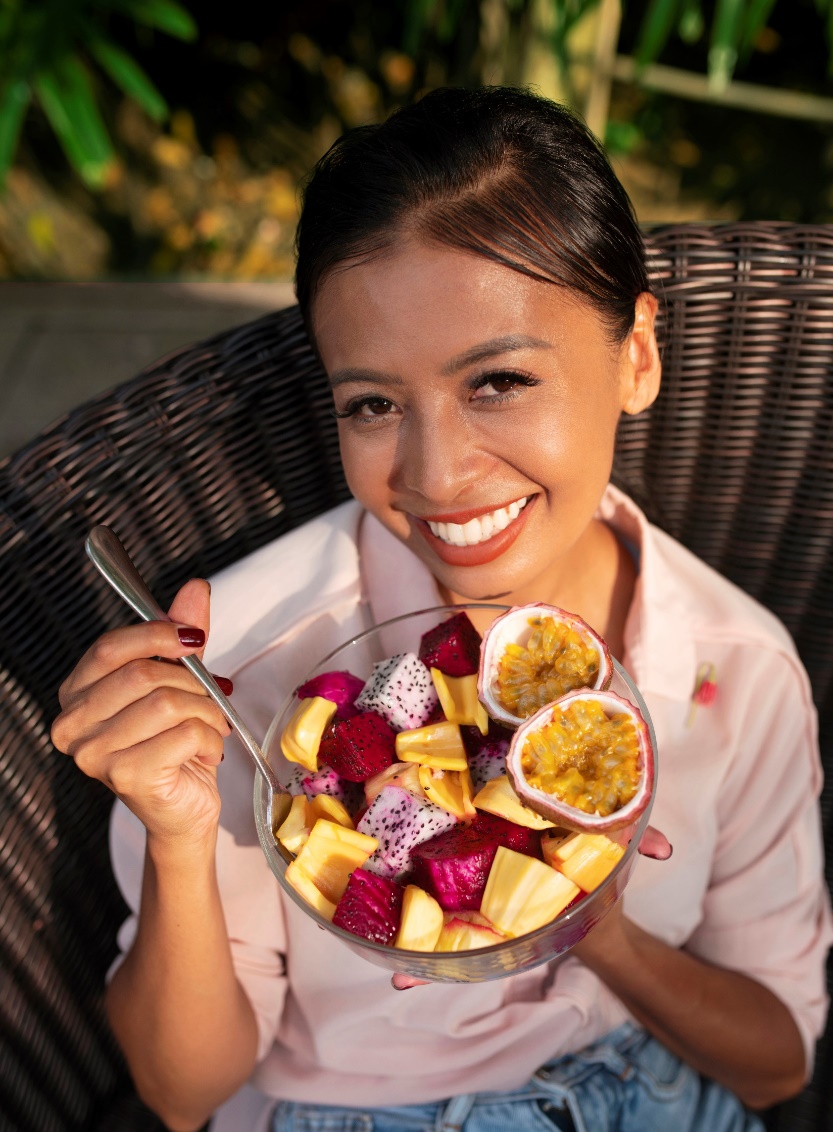 Поэтому, если вы не мыли руки определенным образом, пища, которую вы ели, была нечистой. Но Иисус ясно дал понять, что чистая пища не становится нечистой, если есть ее без выполнения традиционного обряда(Mk 7:18-19).
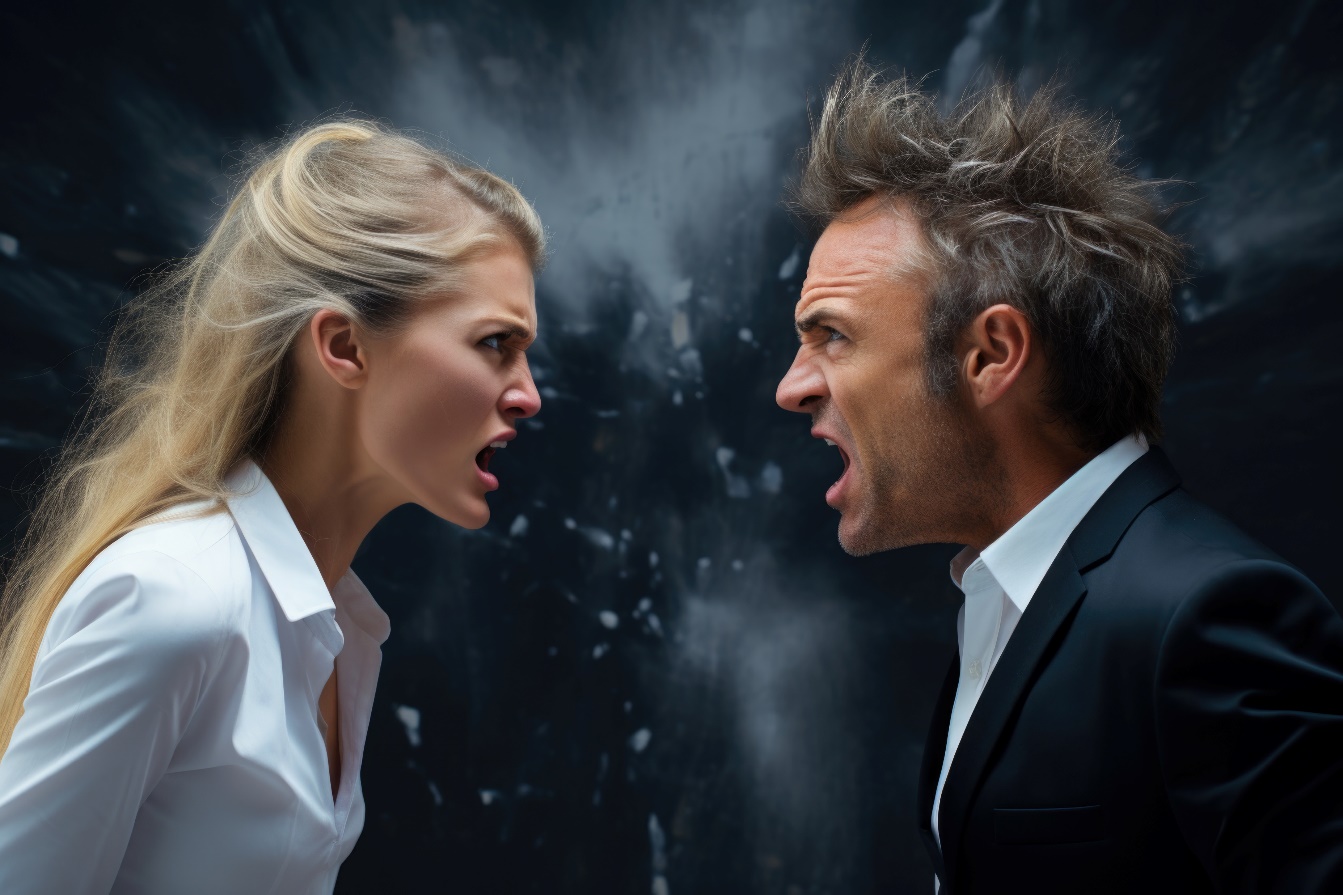 Однако что действительно заражает человека, так это то, что находится внутри него. Наши грехи возникают из-за наших желаний и мыслей (Mk 7:20-23).
ТРАДИЦИИ И ЯЗЫЧНИКИ
МАЛЕНЬКИЕ СОБАЧКИ, КОТОРЫЕ ПРЕВОСХОДЯТ СВОИХ ХОЗЯЕВ
“Она же сказала Ему в ответ: так, Господи; но и псы под столом едят крохи у детей” (Maрkа 7:28)
Согласно традиции, еврей не мог прикасаться к язычнику (язычнику, чужеземцу), входить в его дом или есть вместе с ним.
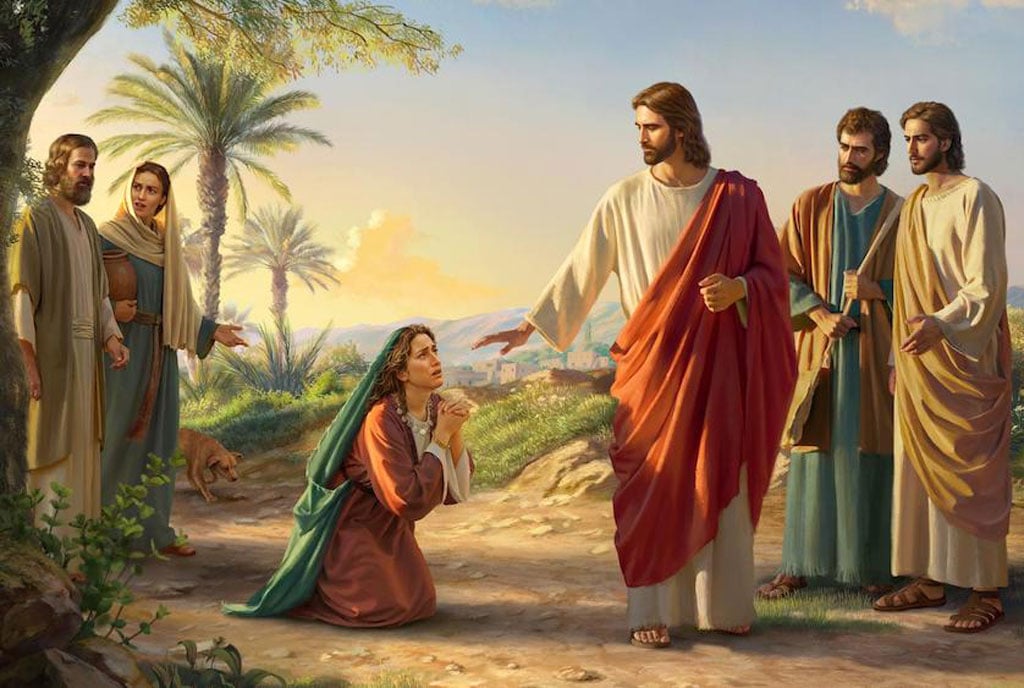 В разговоре с этой гречанкой Иисус, кажется, поддерживает следующие традиции: «Я не могу исцелить твою дочь, потому что ты язычница; Я исцеляю только иудеев» (Марка 7:26-27). В этом описании евреи — дети Бога, а язычники — «собаки» (домашние животные).
Женщина уловила подсказки, оставленные Иисусом в Его послании, держалась за них верой и выиграла спор над Иисусом! (Mark 7:28).
УШИ, ОТКРЫТЫЕ ЧТОБЫ СЛЫШАТЬ
“И, воззрев на небо, вздохнул и сказал ему: «еффафа», то есть: «отверзись» (Maрkа 7:34)
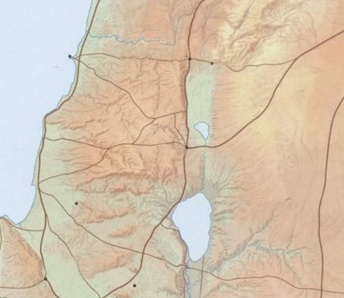 Zidon
Из Тира Иисус намеренно сделал крюк, чтобы избежать Галилеи (Марка 7:31). Таким образом, он мог проводить время со своими учениками.
Tyre
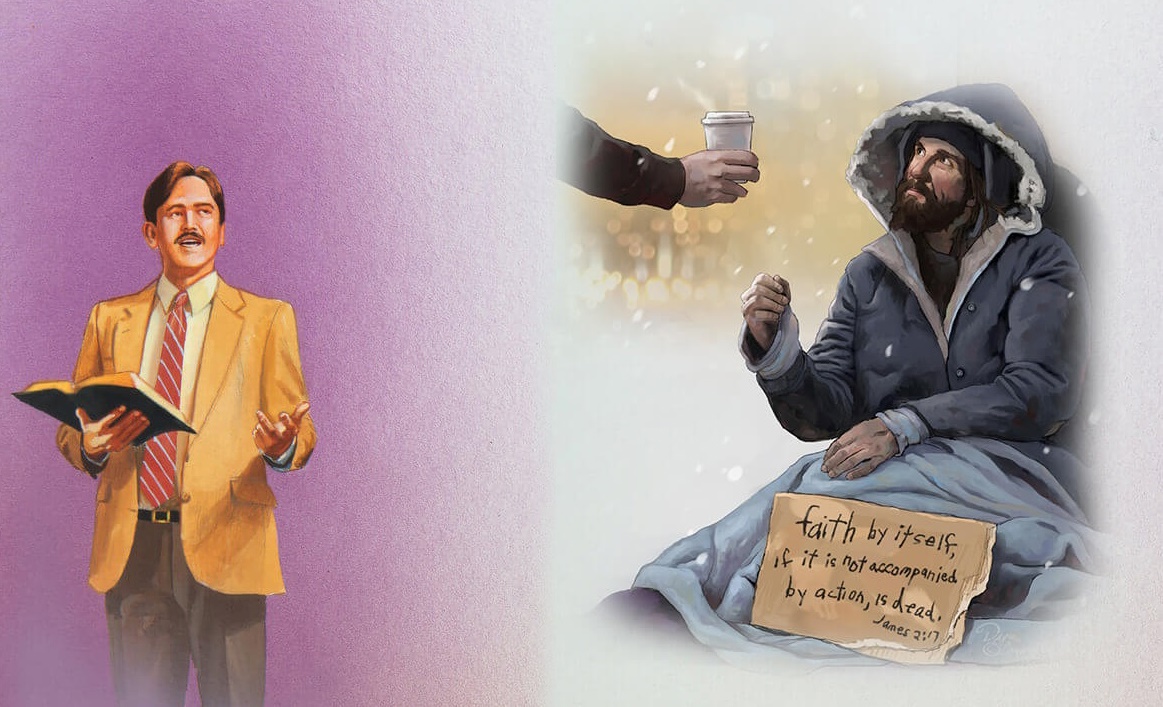 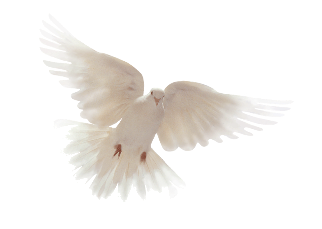 Прибыв в Декаполис, они привели человека для исцеления. Отведя его в сторону, он использовал своеобразную систему, чтобы исцелить его (Mk 7:32-34).
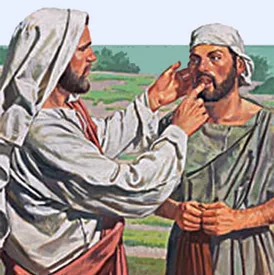 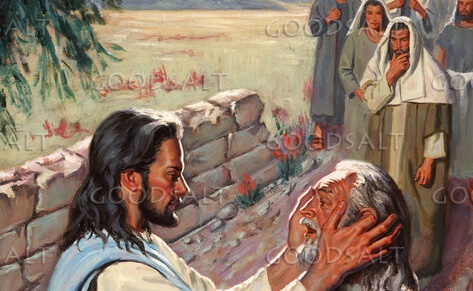 Decapolis
Своими действиями Иисус позволил этому человеку проявить веру в то, что Он может исцелить его. В результате многие восхищались Иисусом (Mk 7:35-37).
Но почему Иисус застонал, воскликнув: «Отверзись»?
Глухой мог ясно слышать, и первые слова, которые он услышал, были слова Иисуса. Но Иисус думал о тех, кто, услышав, не хотел слышать Его слова или принимать Его послание.
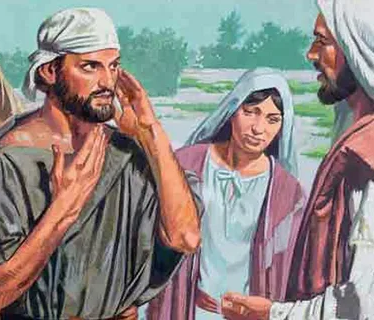 Иисус хочет, чтобы мы были готовы слушать Его послания, а также слышать вопль тех, кто нуждается в своевременном слове от нас.
ЗАКВАСКА ТРАДИЦИЙ
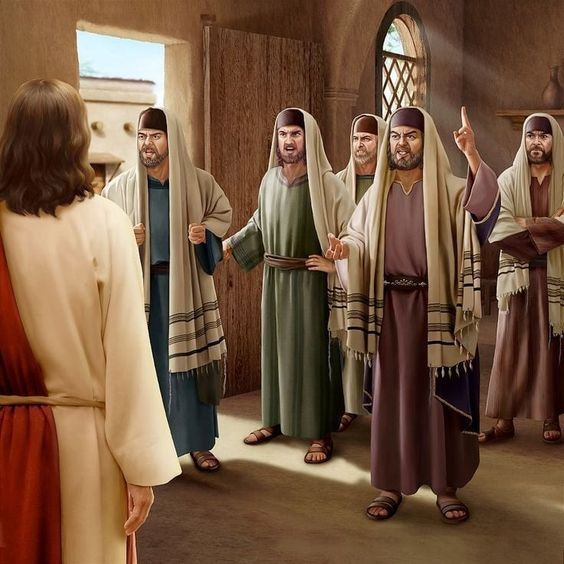 ““А Он заповедал им, говоря: смотрите, берегитесь закваски фарисейской и закваски Иродовой.” (Maрkа 8:15)
Когда они прибыли в Далмануту, Иисус встретил «глухих фарисеев», которые попросили Его о знаке Его власти (Mk 8:10-11).
Он отказался подавать им какие-либо знаки. Ничто не могло убедить тех, кто не хотел быть убежденным. Разочарованный, он покинул регион, отправившись прочь вместе со своими учениками (Mk 8:12-13).
Во время путешествия Иисус говорил им о «закваске фарисеев», то есть об учениях и традициях, которые пронизывали религию и искажали ее (Mk 8:15).
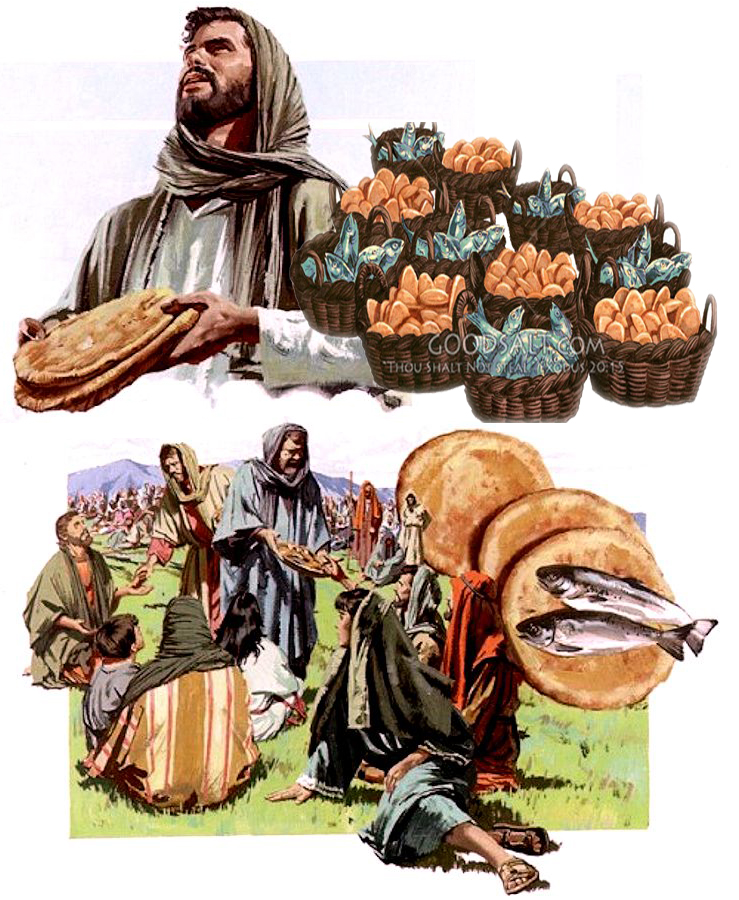 Ученики не поняли метафоры. Они думали, что он упрекает их в том, что они не принесли хлеба, и они считали, что не должны покупать хлеб у фарисеев или саддукеев.
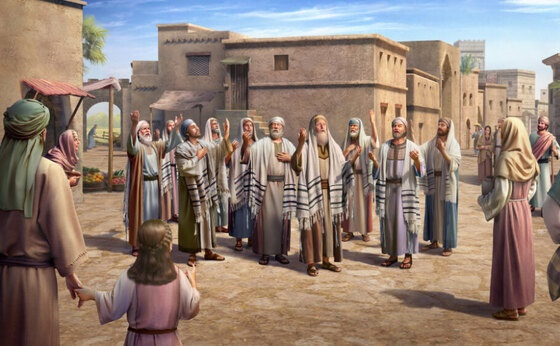 Они забыли, что Иисус может предоставить нам неограниченные ресурсы      (Mk 8:16-21).
“Нам не стоит плыть по течению, руководствуясь традицией и самонадеянными заблуждениями. Мы названы работниками вместе с Богом. Тогда давайте встанем и воссияем. Нет времени, чтобы тратить время на споры. Те, кто знает истину, как она есть в Иисусе, теперь должны стать едиными в сердце и цели. Все различия должны быть сметены. Члены церкви должны работать сообща под руководством великого Главы церкви. Пусть те, кто знает истину, встанут и воссияют. "Взывай громко, не щади, возвысь глас твой, как труба" (Исаия 58:1). Больше не искажайте правду. Пусть душа взывает к живому Богу.”
E.Уайт (Избранные вести, том 1, стр 108)